Chapter 15
Performance Measurement
Objectives
After studying this topic you should be able to:-

Understand the need for a range of measures to monitor businesses
Describe and critical evaluate the main performance measurement frameworks
Appreciate the developments in this area and understand the links to strategic management accounting. 
Understand the practice and value of benchmarking in specific industry sectors
Performance Measurement Development
There has been increasing recognition that measuring performance requires more than just a financial focus, increasingly businesses use a range of metrics to provide a broad view of business performance.
Problems with Financial Performance measures
Short term
Narrowly focused 
Internally orientated 
Backward looking
Lag measures 

(Eccles 1991, Kaplan and Norton 1992)
Key frameworks and models
Results and determinant model

Balanced scorecard

The performance prisim
Results and Determinants model (1)Results
(Adapted from Fitzgerald et al 1991:8)
Results and Determinants model (2)Determinants
(Adapted from Fitzgerald et al 1991:8)
Balanced Scorecard
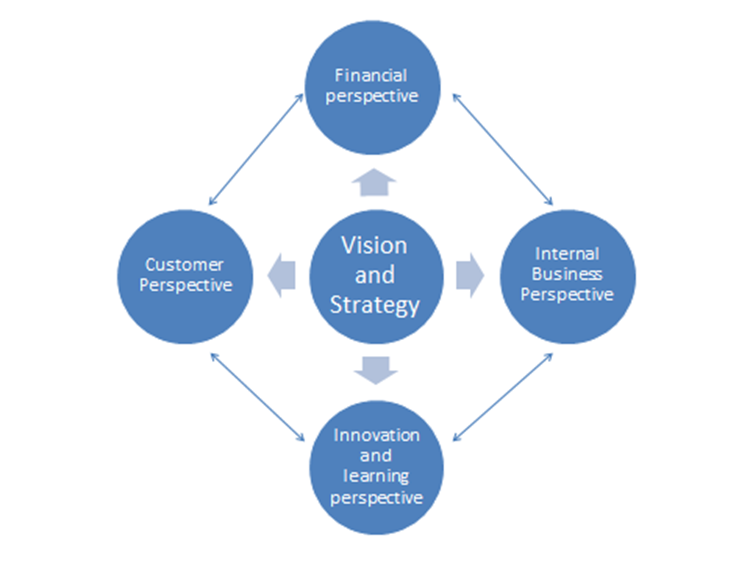 (adapted from Kaplan and Norton, 1996)
Departmental scorecard for conference and events
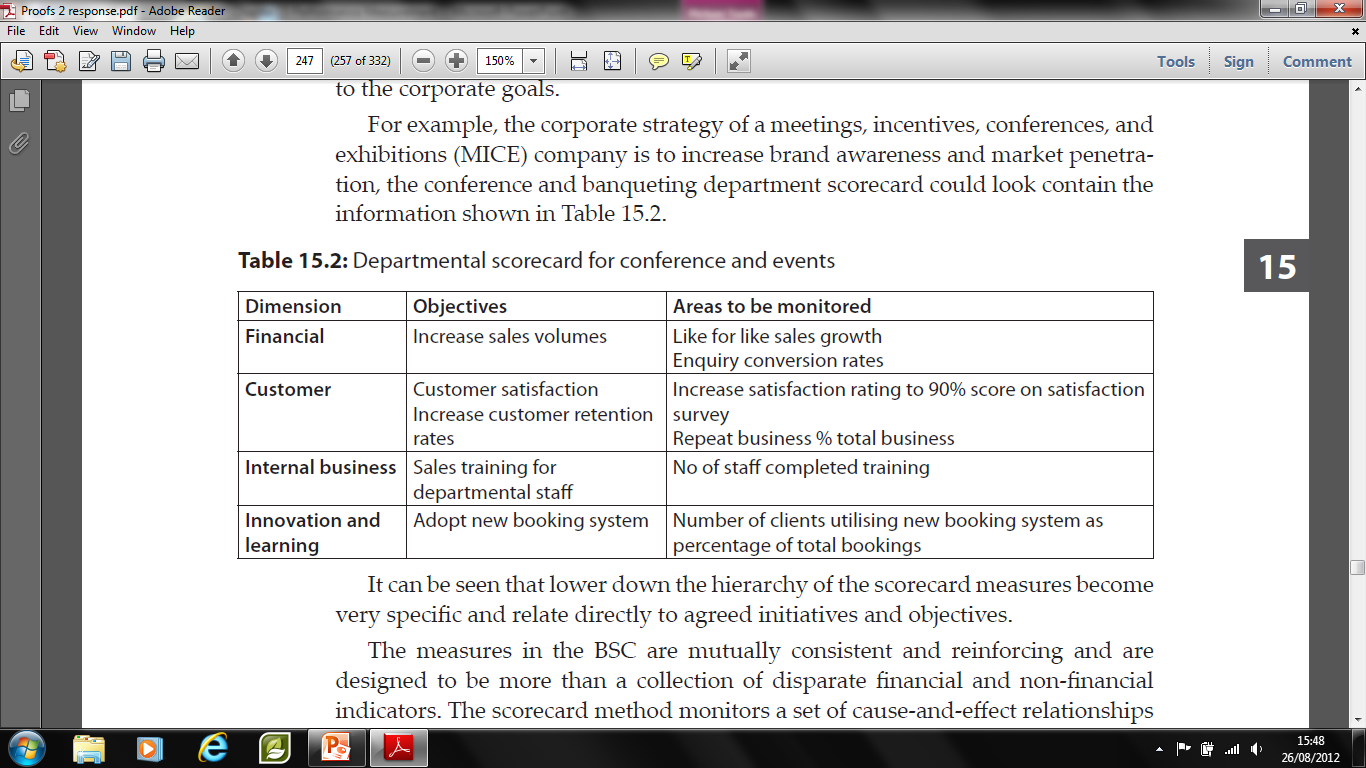 Causal Links in the Balanced Scorecard
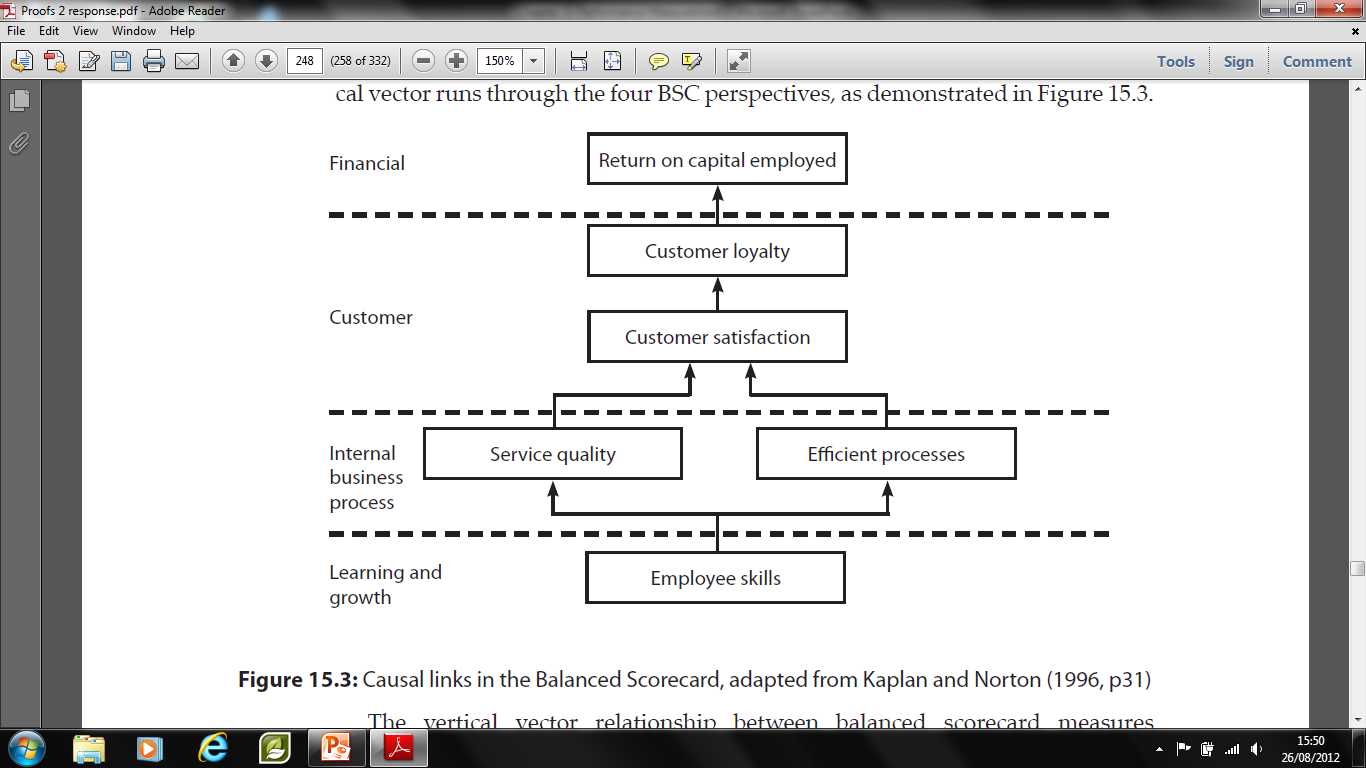 Performance Prism
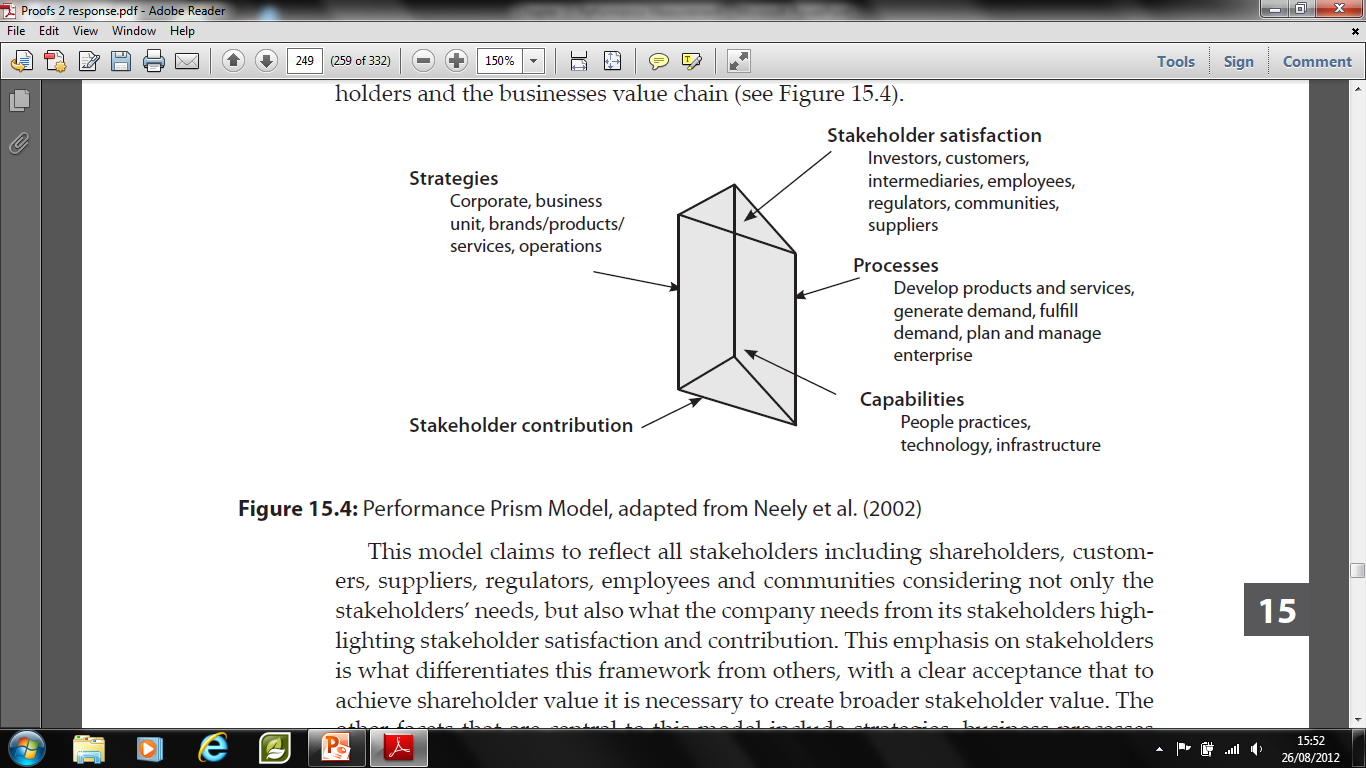 Source: Adapted from Neely et al (2002)
Example Hotel Scorecard
Example Airline Scorecard
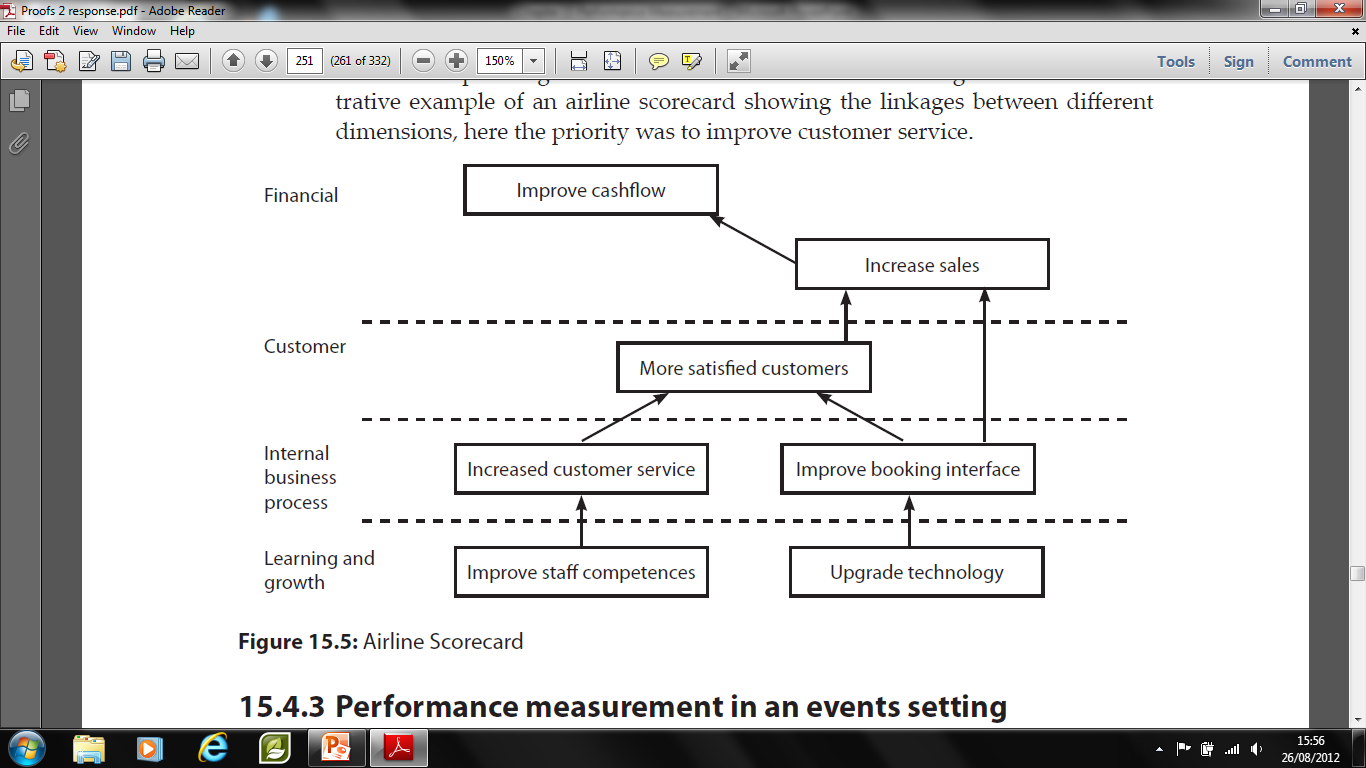 Events Performance Prism
Benchmarking
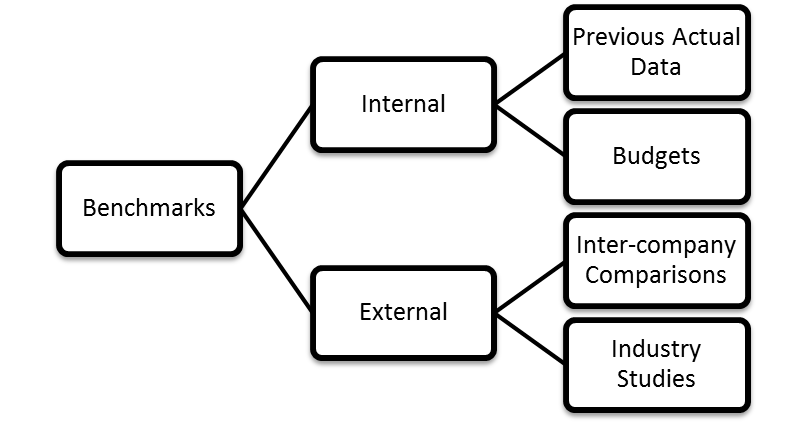 Benchmarking - Internal
Previous Actual Data (weekly, monthly, annual)

It is your own data, presented in a consistent manner
Relates to same location/unit/department
Assumes previous data is ‘normal’, this may not be the case due to changes in operation, events, etc.

Internal Budget Data

Overcomes some disadvantages of previous data as prepared for the same time period
Still only an internal view, ignore competition/market place
Benchmarking - External
Intercompany comparisons

Comparing to competitor data (or non-competing indicator firm)
Never the identical size, location, so are you comparing ‘like-with-like’?  USALI can aid with this so it is meaningful.

Industry studies and reports

A number of published industry reports, often from consultancy companies can give a sound external indicator, if aware of the issue of ‘like-with-like.
Summary
To recognised that performance measurement systems are designed to link operations to strategy
That a range of financial and non-financial measures should to be combined in any scorecard.
Benchmarking is a very powerful management tool
When comparing figures it is important to compare like with like